Build an InexpensiveRetro Gaming Machinein Under an Hour
with Tim Ellis (44) & Maezie Ellis (13)
Who is Tim?
@The_Tim@mastodon.social
gamer since 198X
sci-fi comedypodcaster
How do you do,fellow kids?
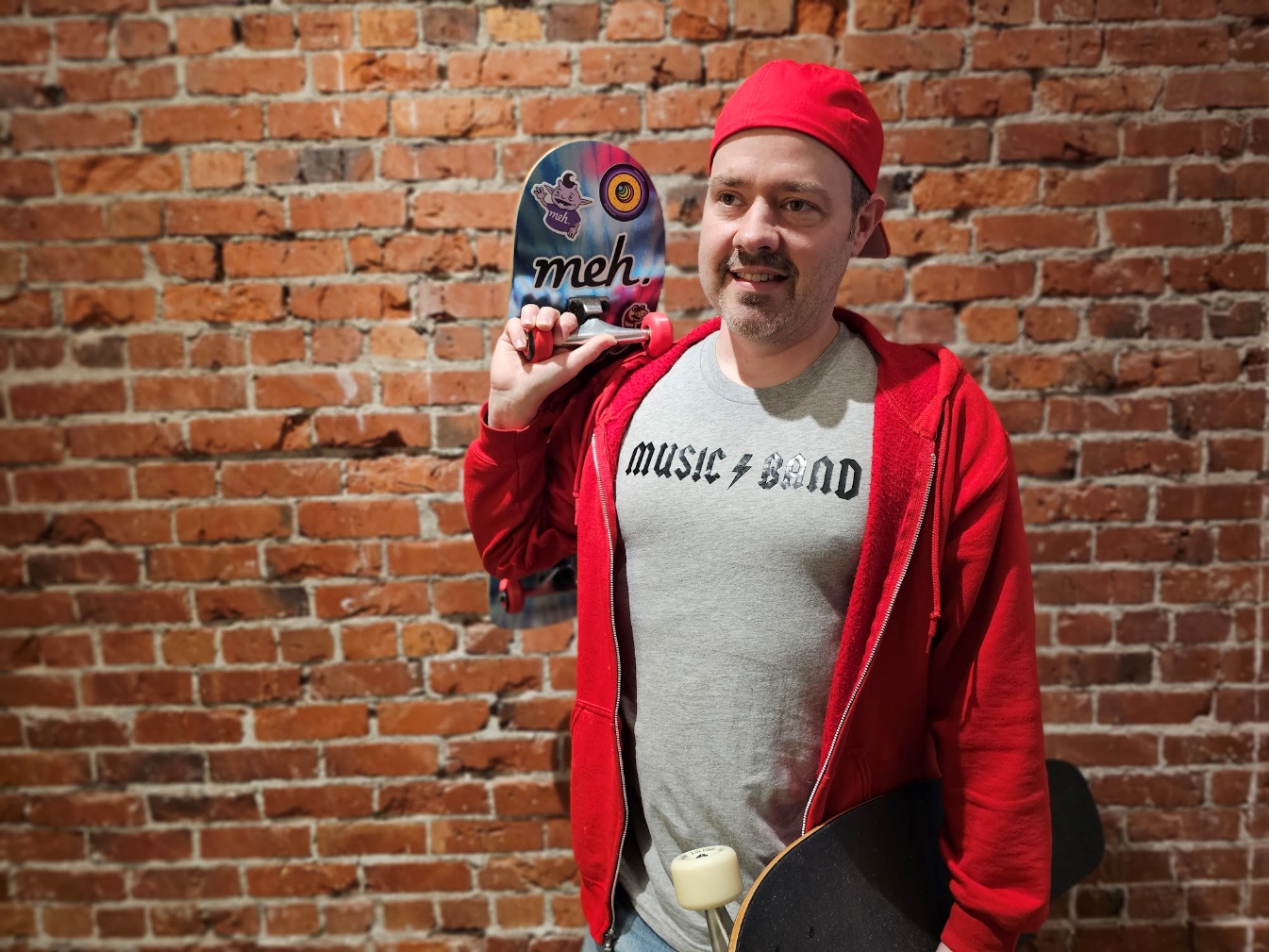 2
Who is Maezie?
gamer since 201X
8th grader
cool kid
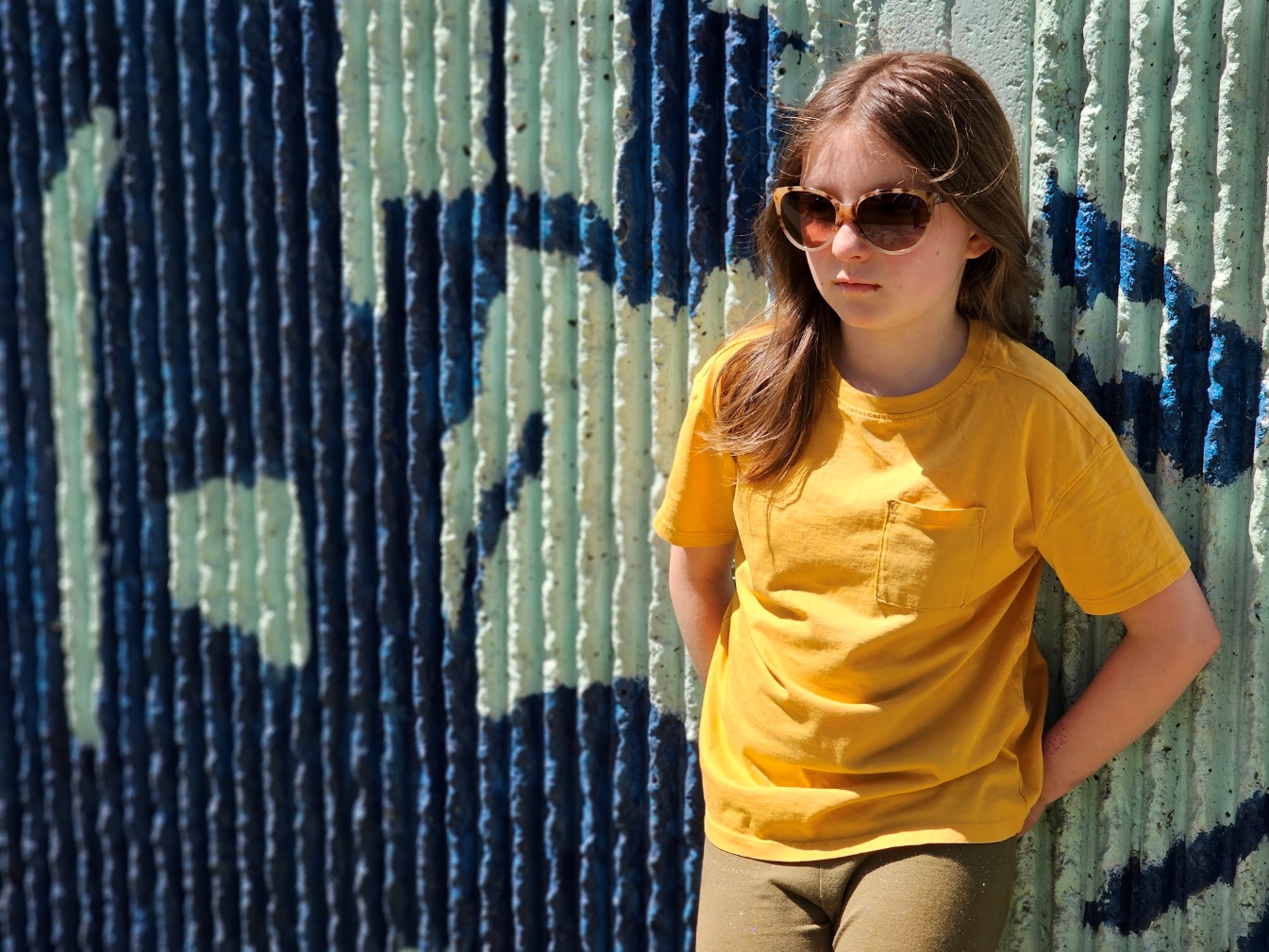 3
What You’ll Need
Raspberry Pi
MicroSD card
2A USB power supply + MicroUSB cable
HDMI cable
your TV / monitor of choice
(almost) any USB game controller
your retro game ROMs of choice
good to have for setup: USB keyboard
4
[Speaker Notes: Talk about versions of Raspberry Pi.
I’m using the Raspberry Pi 3 B+
Versions 3 and up have WiFi and Bluetooth (which means you can use Bluetooth controllers, even Wiimotes)

You can technically install RetroPie on a 4GB card but if you want to have many games you’ll want to use at least a 32GB card.

The USB keyboard could come in handy for things like configuring your WiFi during setup, but you won’t need it once everything is configured.]
Where to get your Pi
RaspberryPi.org lists the legit retailers
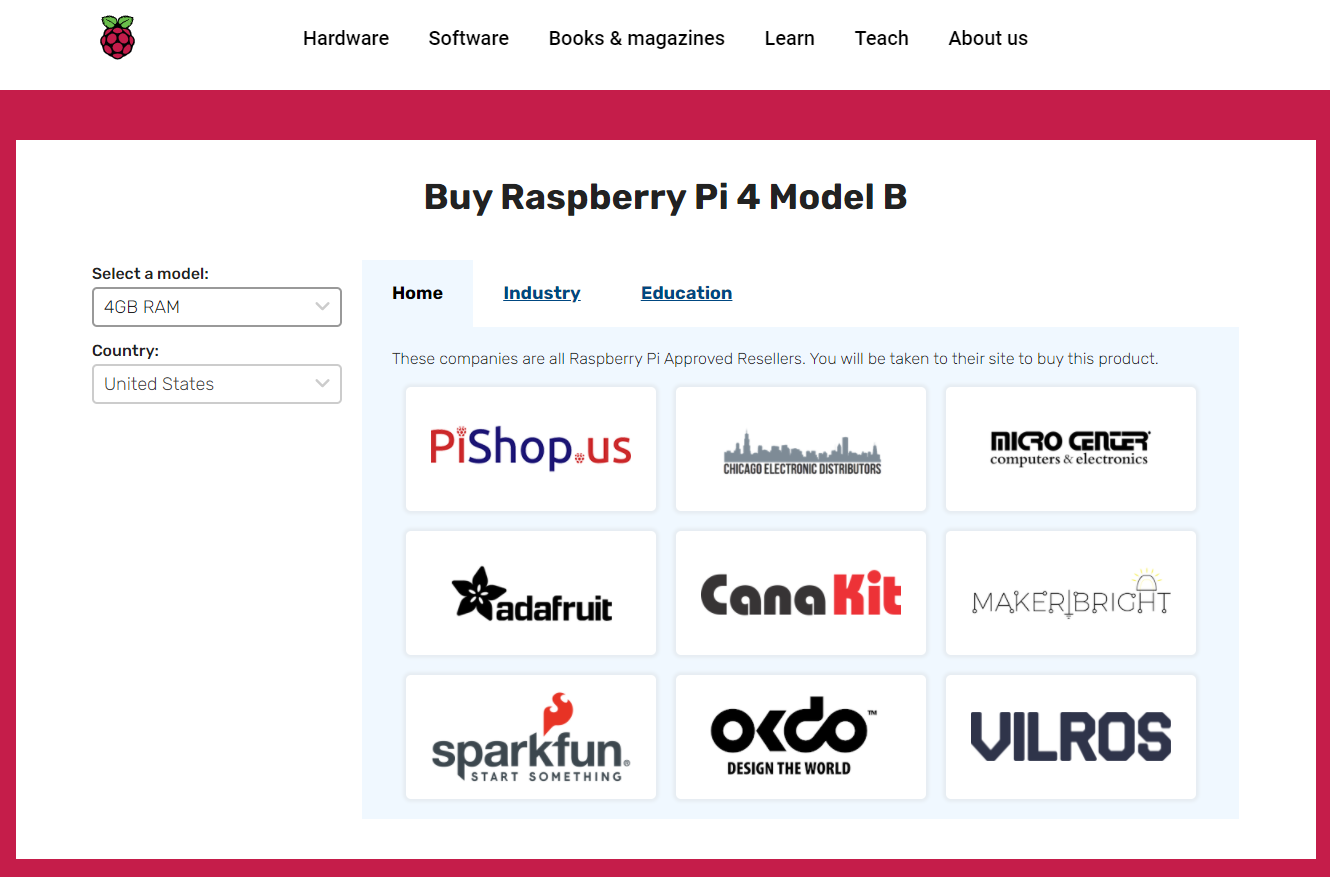 5
[Speaker Notes: https://www.raspberrypi.org/products/]
Where to get your Pi
DO NOT buy Raspberry Pi on Amazon.
6
[Speaker Notes: Amazon sellers mark it up.]
Raspberry Pi Versions
7
[Speaker Notes: Watch out! Unscrupulous sellers are out there with marked-up Pis or unnecessary bundles, even when you can get one at retail price.]
Raspberry Pi Versions
Pi 3 plays up to PS1 games

Pi 4 plays up to most N64 & Dreamcast

Pi 5 plays up to N64, Dreamcast, GameCube, Wii, & some PS2

BUT! Pi 5 is not yet officially supported by RetroPie so you’re on your own.
8
if Pi are sold out:
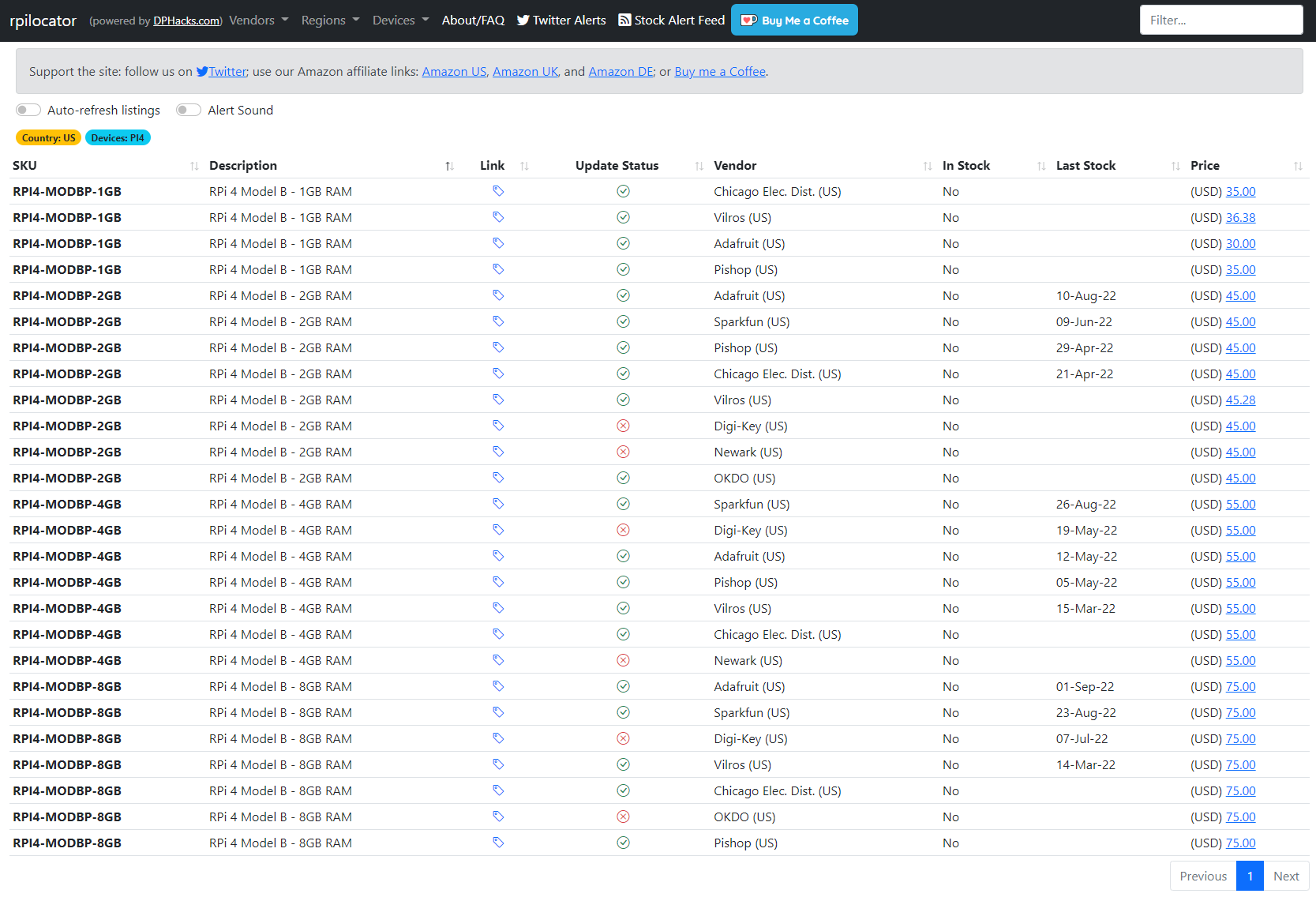 rpilocator.com
9
[Speaker Notes: rPilocator is a website that automatically checks stock at all the legitimate retailers, they also have a Twitter account (same as their domain name) that you can use to get instant stock alerts.]
Accessories
Vintage controller USB adapters
getting harder to find (e.g. eBay)
Tomee & Mayflash are good brands
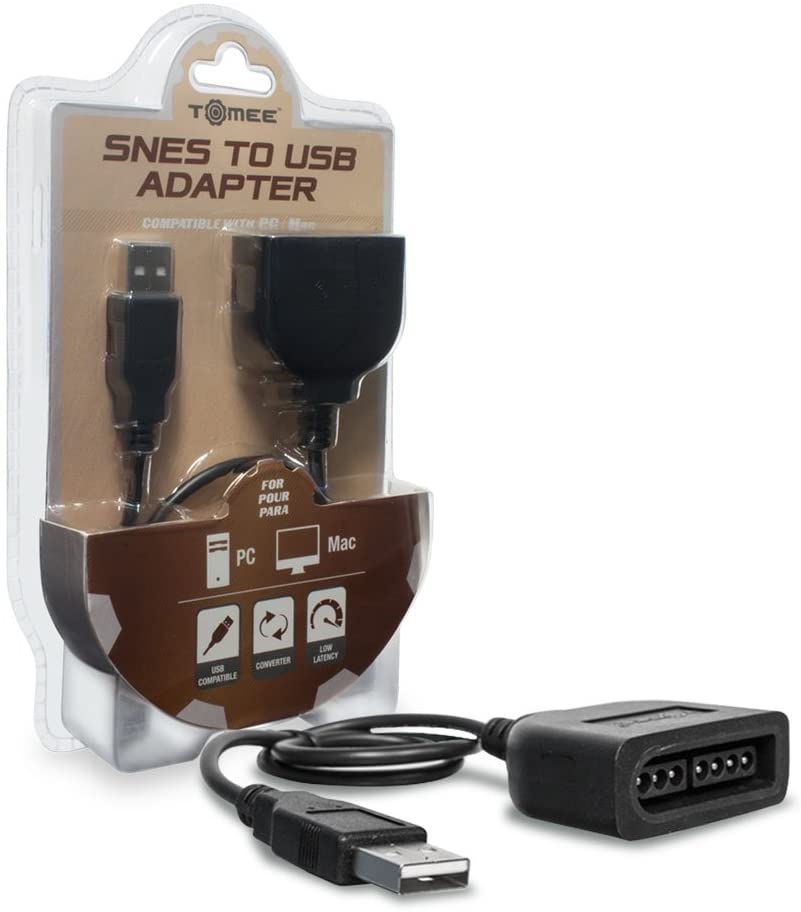 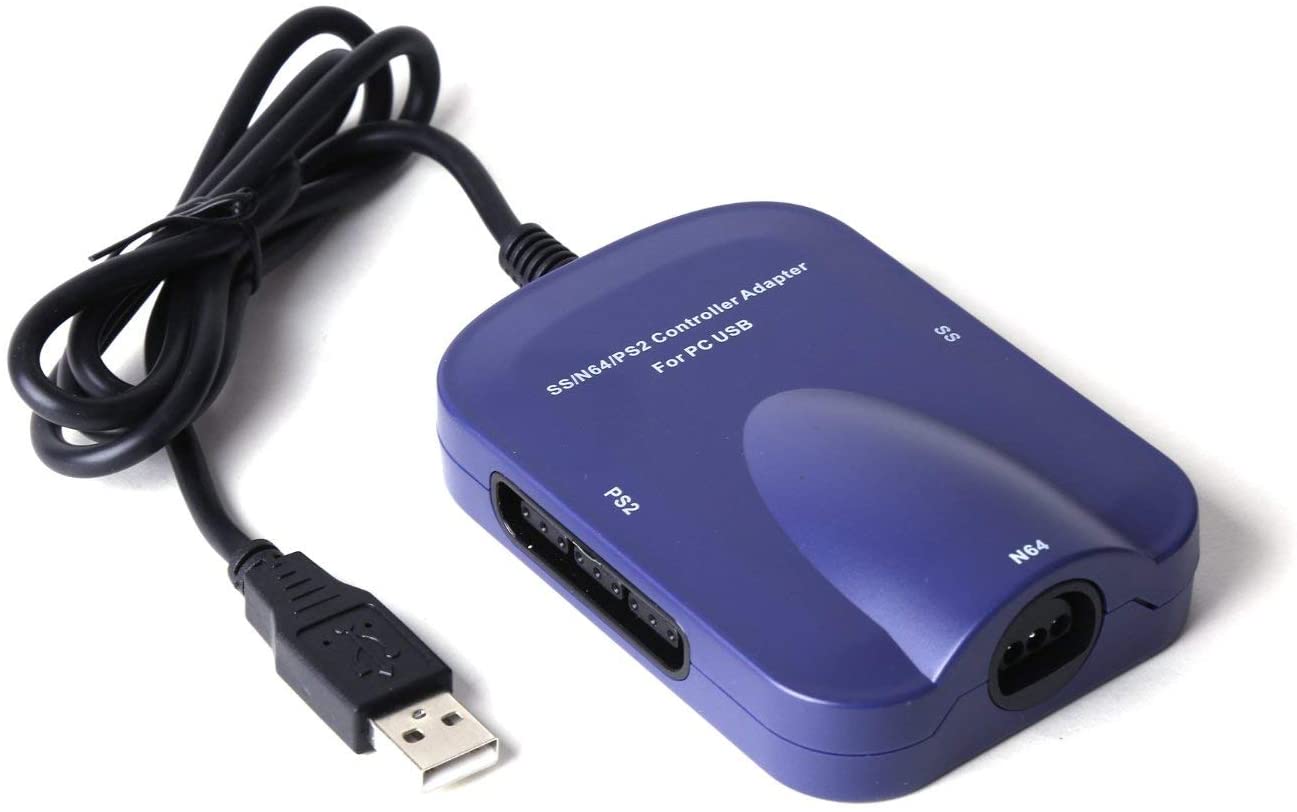 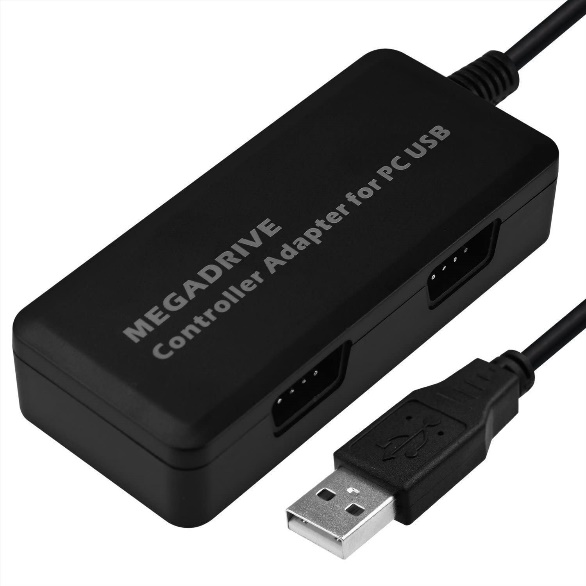 10
[Speaker Notes: These are unfortunately getting a lot harder to find.]
Accessories, Cont.
Raspberry Pi cases: $5 and up
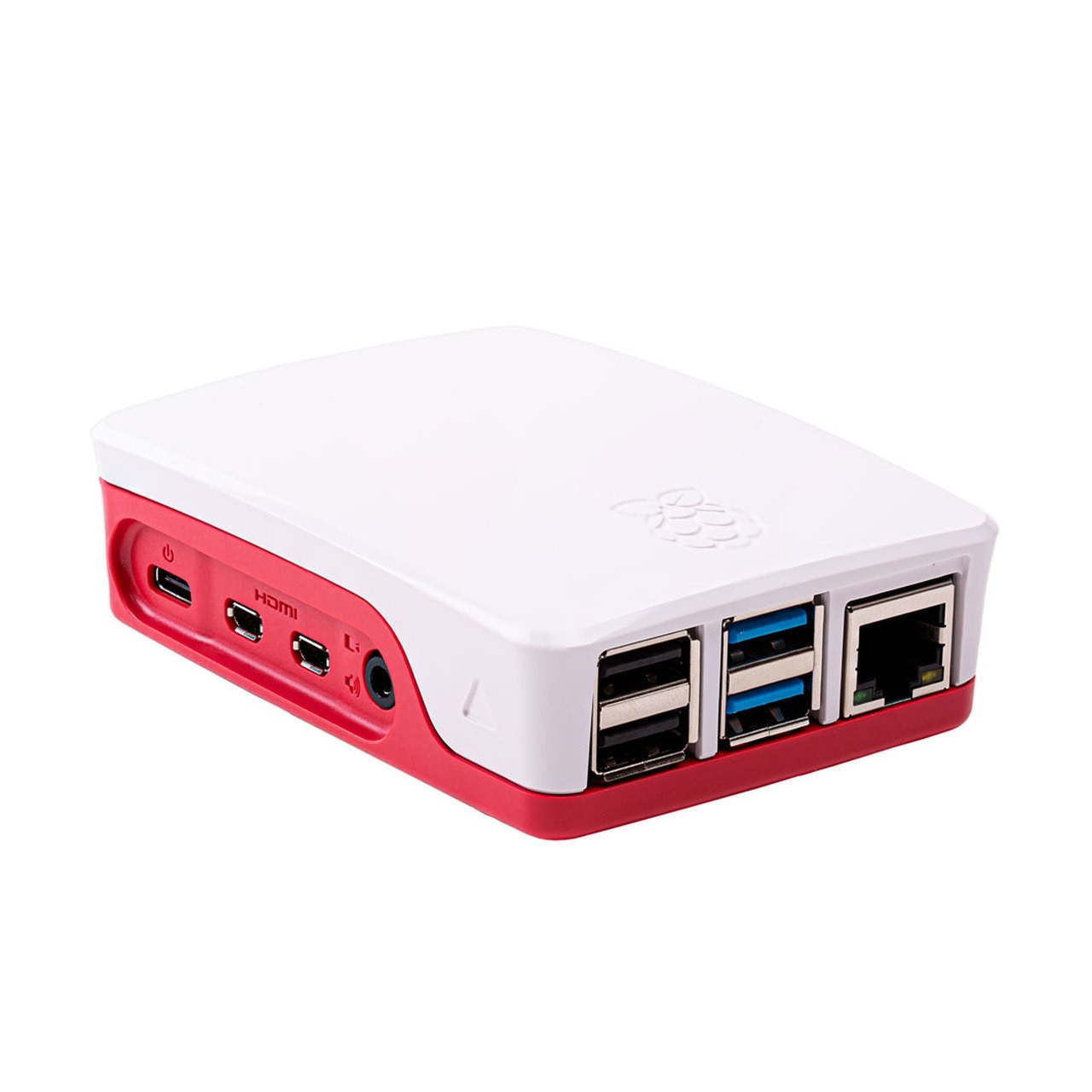 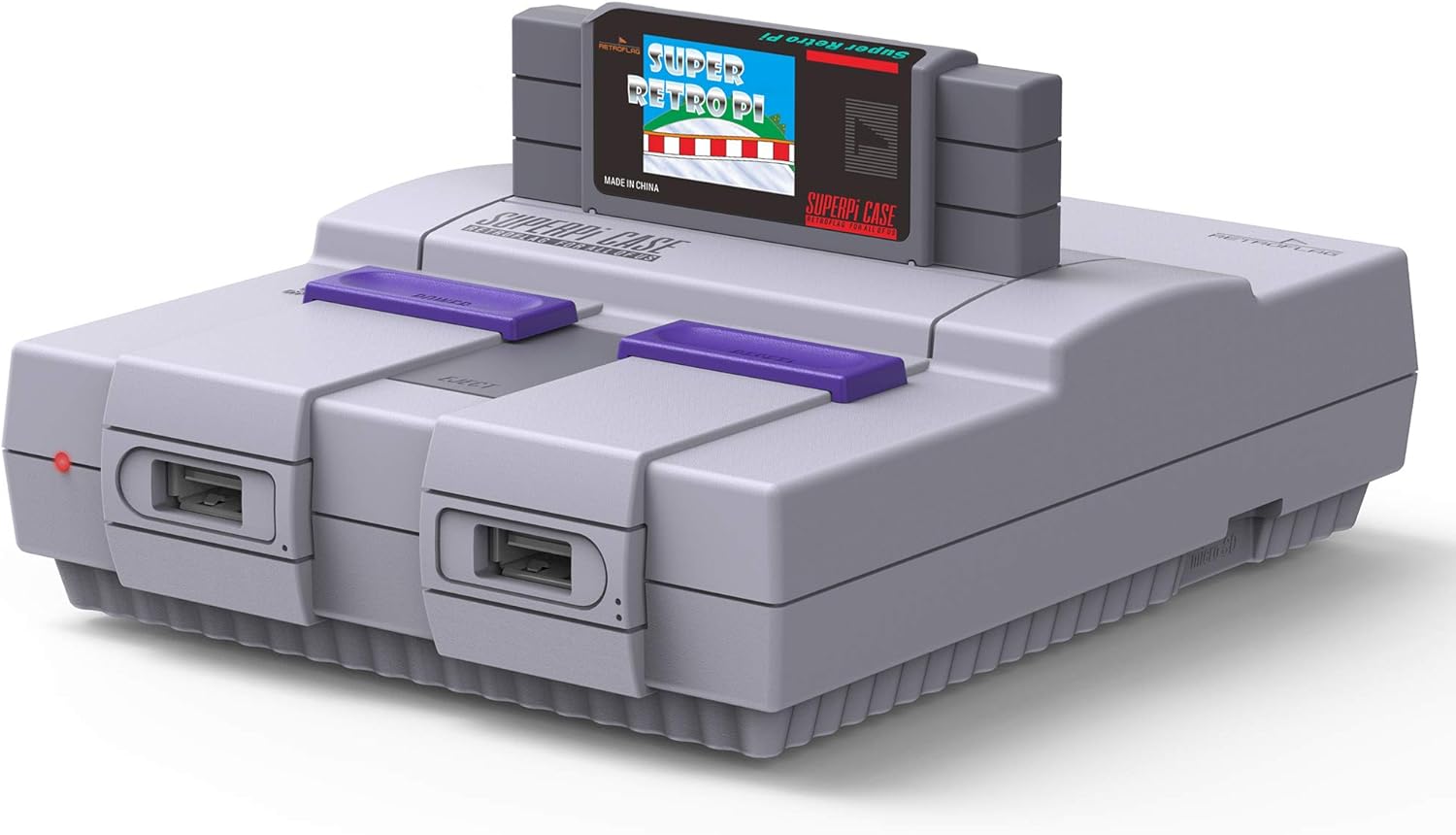 $5 official Pi 4 case
$13 fun case
11
[Speaker Notes: Official case: https://www.raspberrypi.org/products/raspberry-pi-4-case/
Super NES-like case: https://www.amazon.com/Retroflag-Raspberry-superpi-Shutdown-Version/dp/B07W5L95KK/
Another SNES: https://www.amazon.com/Retroflag-Functional-Controller-Raspberry-Heatsink/dp/B07HF2ZYLR/]
Steps
Download RetroPie
Flash to SD Card
Boot / setup controller(s)
Set up Internet (optional)
Set up USB stick on PC
Put USB stick into Pi
Put ROMs on USB stick
Put USB stick into Pi
Restart Emulation Station
Play games!
12
[Speaker Notes: Yes this is really all there is to it!]
1. Download RetroPie
time: 5 – ??? minutes
(depends on your Internet speed)
13
[Speaker Notes: https://retropie.org.uk/download/
https://retropie.org.uk/docs/First-Installation/]
retropie.org.uk
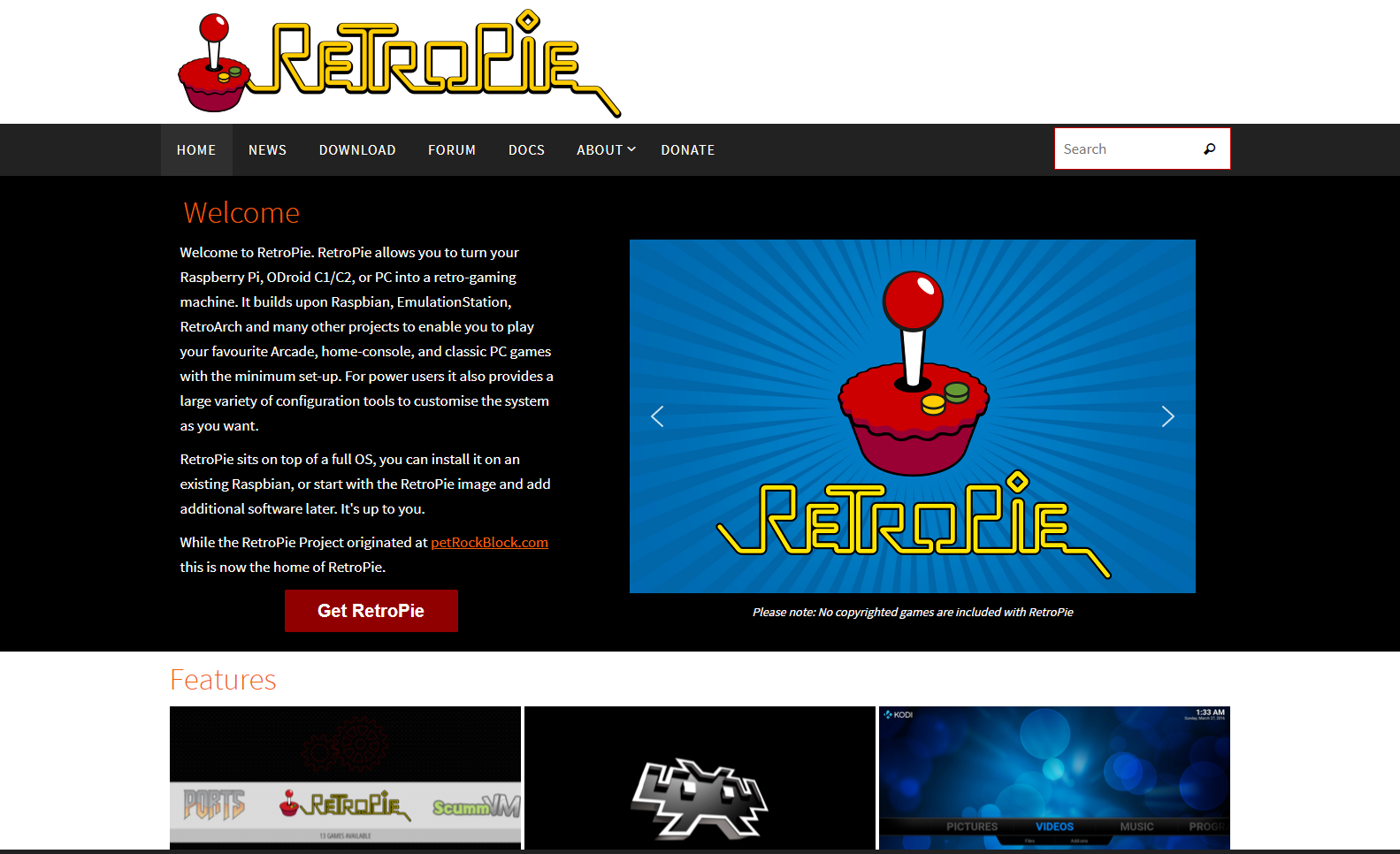 14
[Speaker Notes: Go to https://retropie.org.uk/ to get the operating system that you’ll be installing on your Pi.]
retropie.org.uk
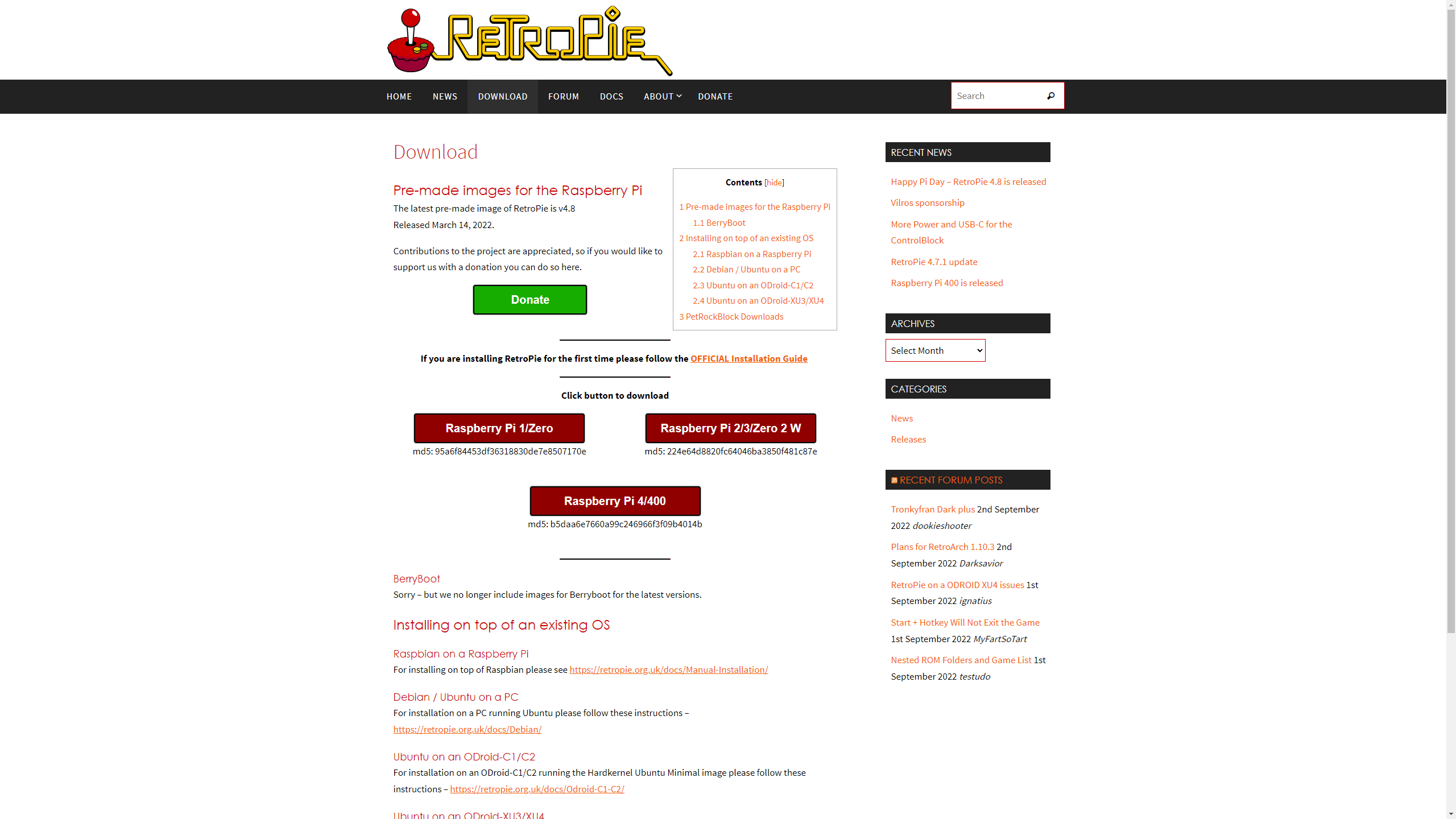 15
[Speaker Notes: Pay attention because there are multiple versions of the image file, depending on which Raspberry Pi you have. Be sure to get the appropriate version for the Raspberry Pi you’re using.]
RetroPie Emulation
3do
Amiga
Amstrad CPC
Apple II
Atari 2600
Atari 5200
Atari 7800
Atari Jaguar
Atari Lynx
Atari ST
Colecovision
CoCo
Commodore 64
Dragon 32
Dreamcast
GameCube*
Game Gear
Game Boy
Game Boy Color
Game Boy Advance
Intellivision
Macintosh
Mame
Master System
MSX
Neo Geo
Neo Geo Pocket
Neo Geo Pocket Color
Nintendo 64
Nintendo DS
Nintendo Entertainment System
Oric
PC
PC Engine / TurboGrafx16
Playstation 1
Playstation 2*
PSP
SAM coupé
Sega 32X
Sega CD
Sega Genesis / Megadrive
Sega SG-1000
Super Nintendo
TI-99/4A
TRS-80
Vectrex
Videopac / Odyssey 2
Virtual Boy
Wii*
Wonderwan
Wonderwan Color
ZX Spectrum
16
* GameCube, Wii, & PS2 will not work on Raspberry Pi 4 & below
[Speaker Notes: We’re using RetroPie because it is plug-and-play, and it supports 50+ systems out of the box.]
2. Flash to SD Card
time: ~20 minutes
17
[Speaker Notes: https://etcher.io/ is the best tool, works on Windows, Mac, Linux
This may take more or less time depending on how big your SD card is…
The ETA is unreliable, ignore it.
128GB card ~10 minutes flash, ~10 minutes verify]
etcher.io
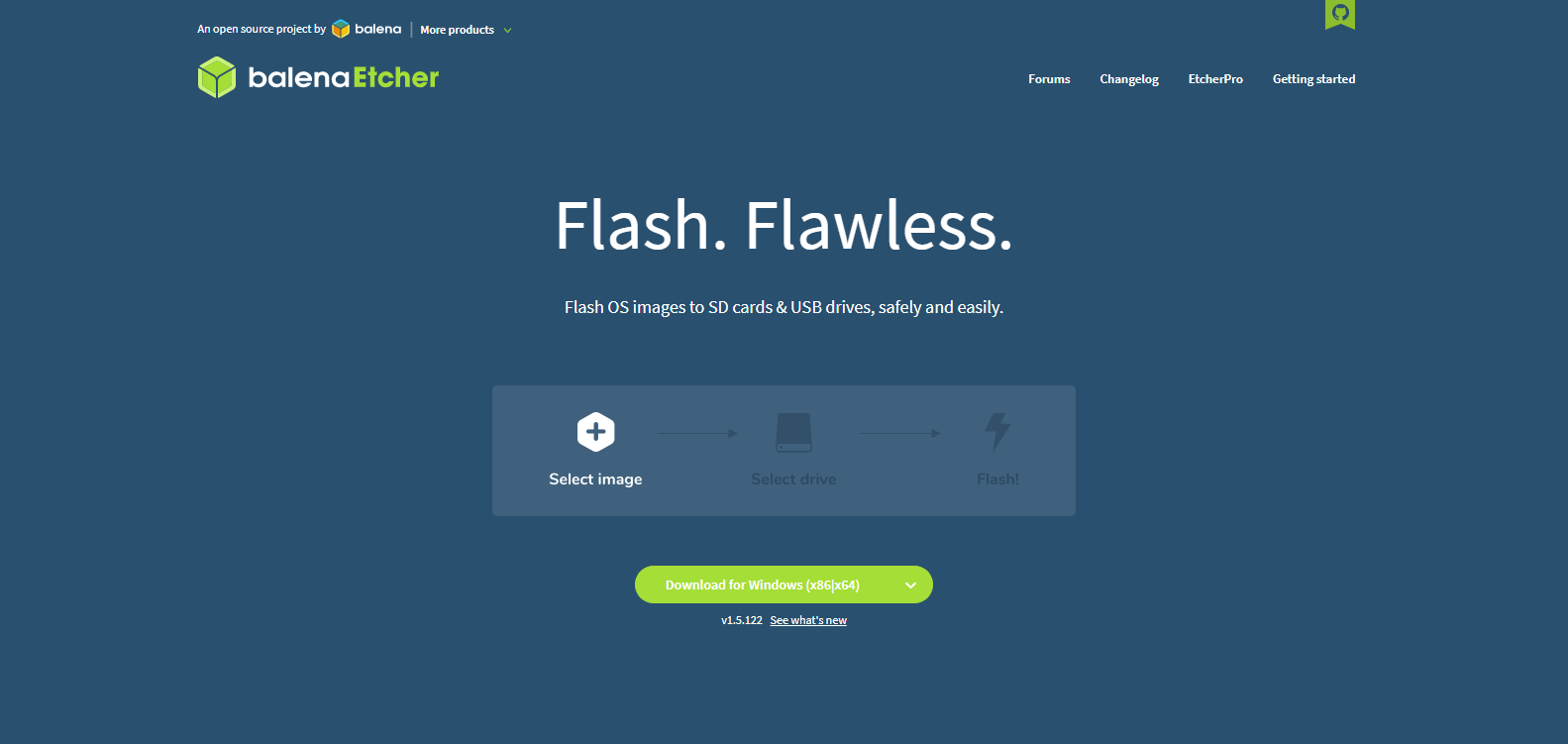 18
[Speaker Notes: https://etcher.io/ is the best tool, works on Windows, Mac, Linux
This may take more or less time depending on how big your SD card is…
The ETA is unreliable, ignore it.
128GB card ~10 minutes flash, ~10 minutes verify]
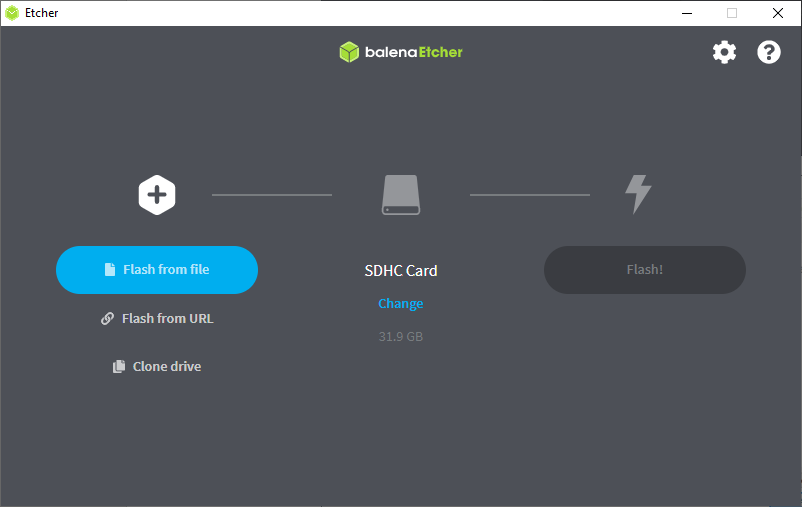 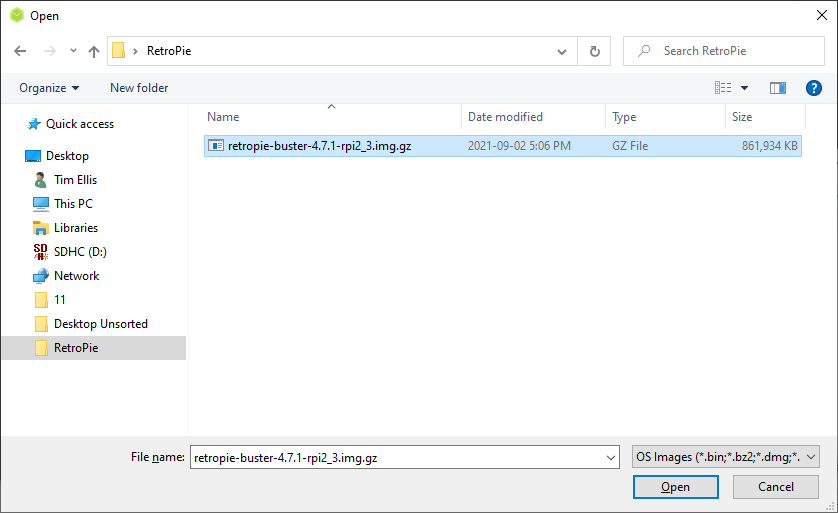 19
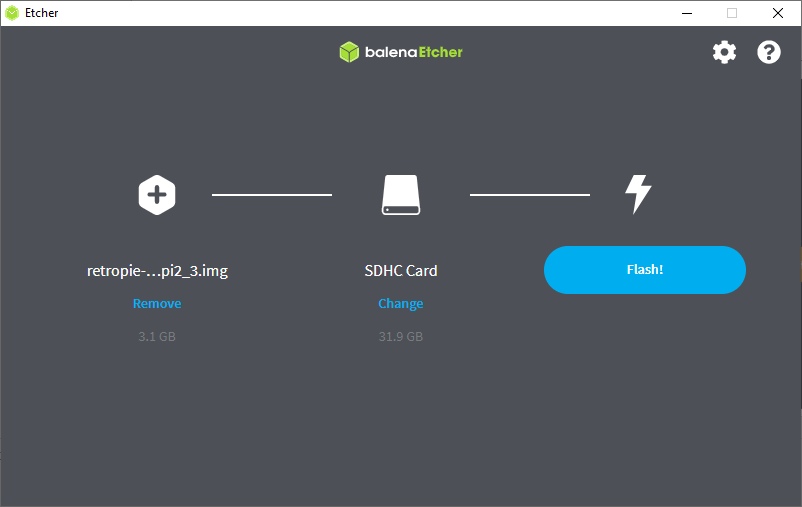 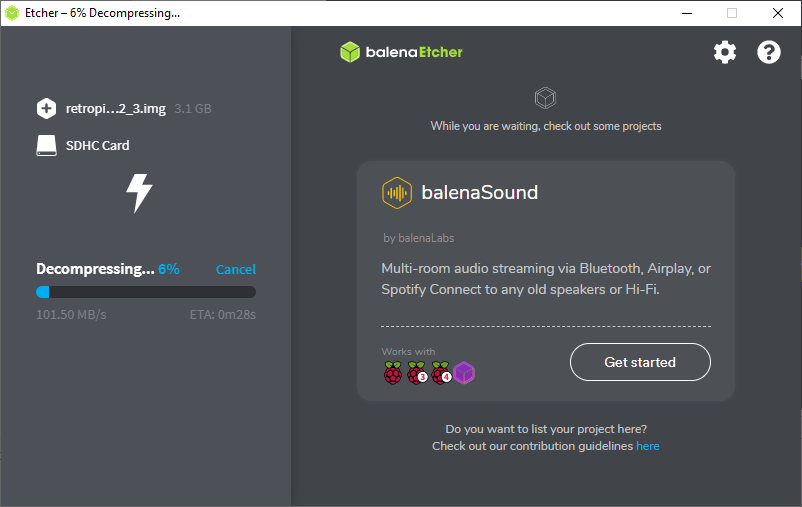 20
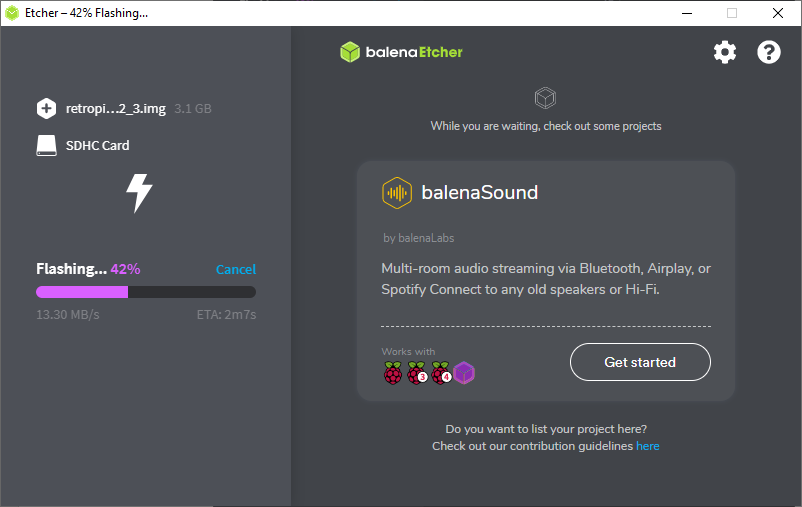 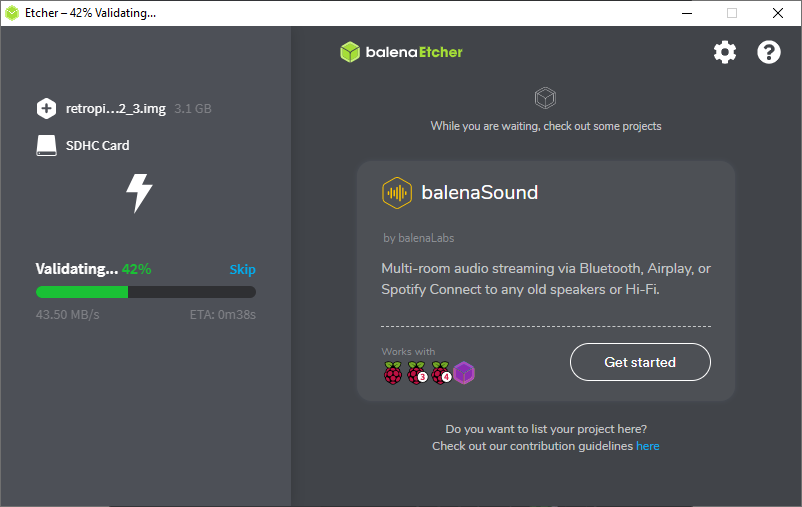 21
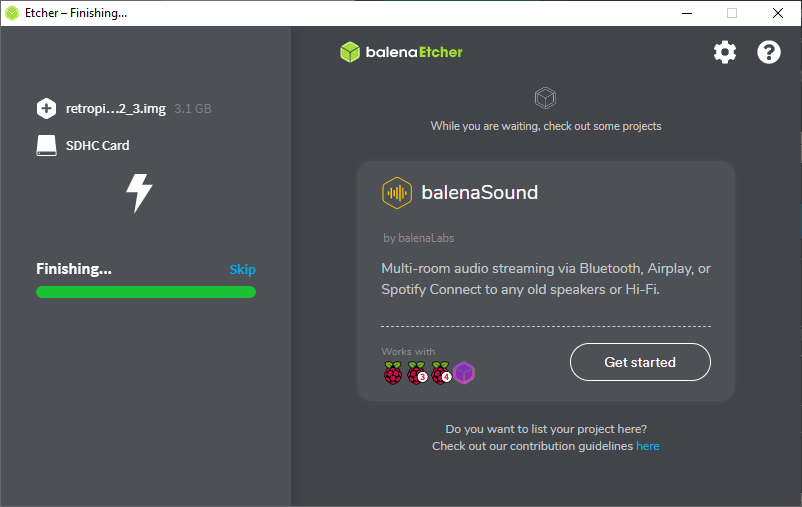 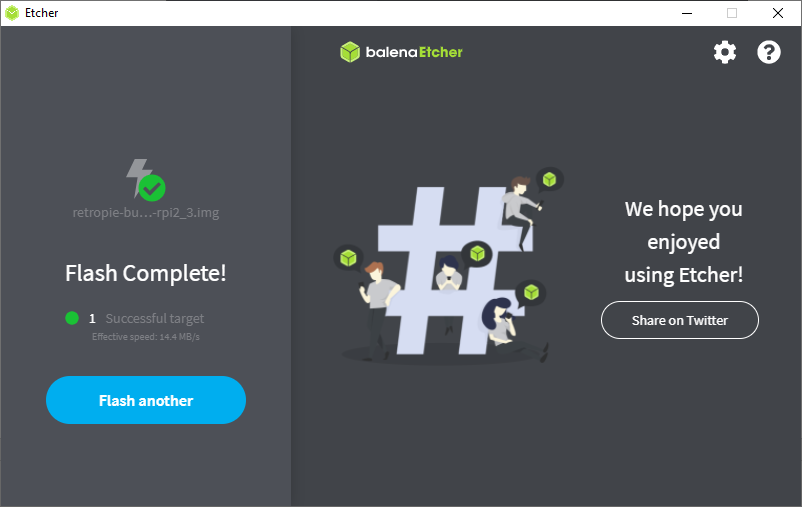 22
3. Boot / setup controller(s)
time: 5 minutes
23
[Speaker Notes: It will take 1-2 minute for the first input screen to come up.
Controller config: press the buttons on your controller at the prompts.
If you’re using a controller without analog or some of the buttons, just hold a button you’ve already assigned to skip to the next one.]
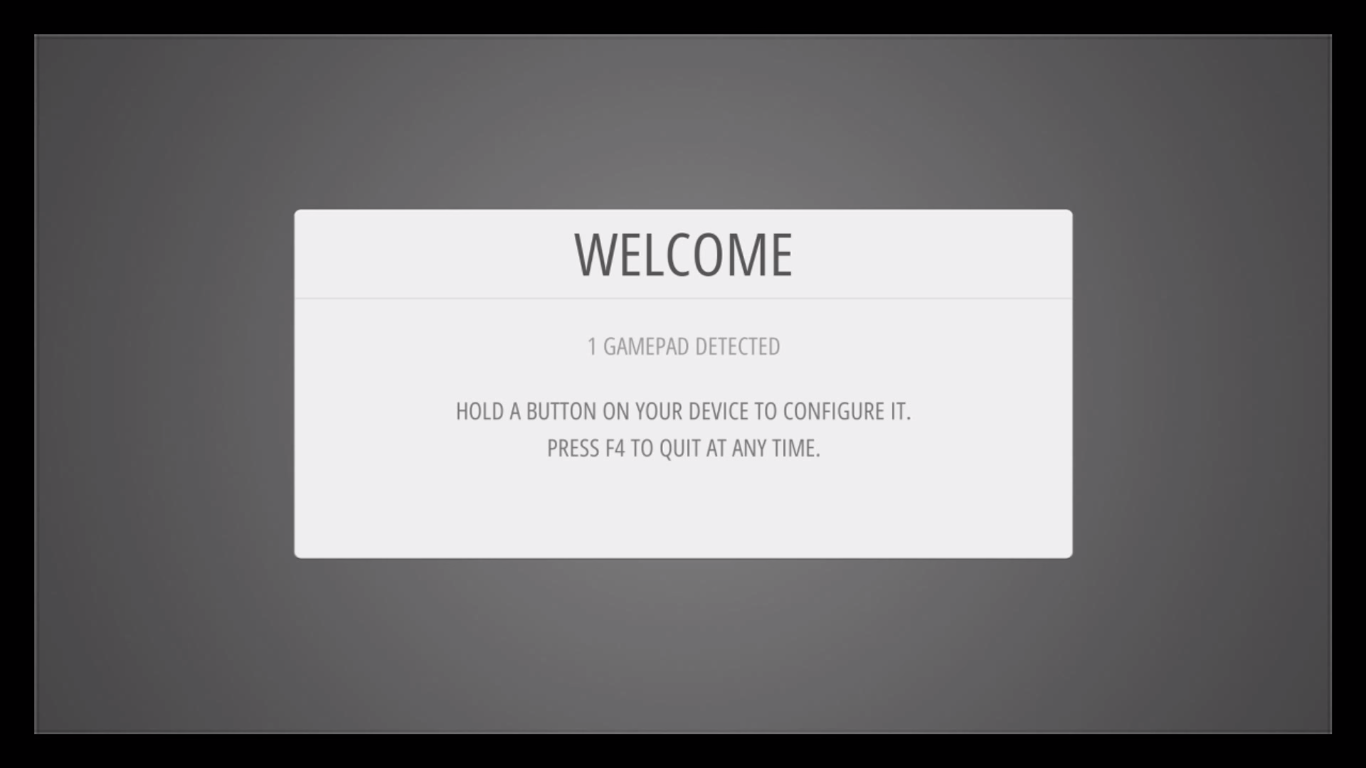 24
[Speaker Notes: screenshot via https://retropie.org.uk/docs/First-Installation/]
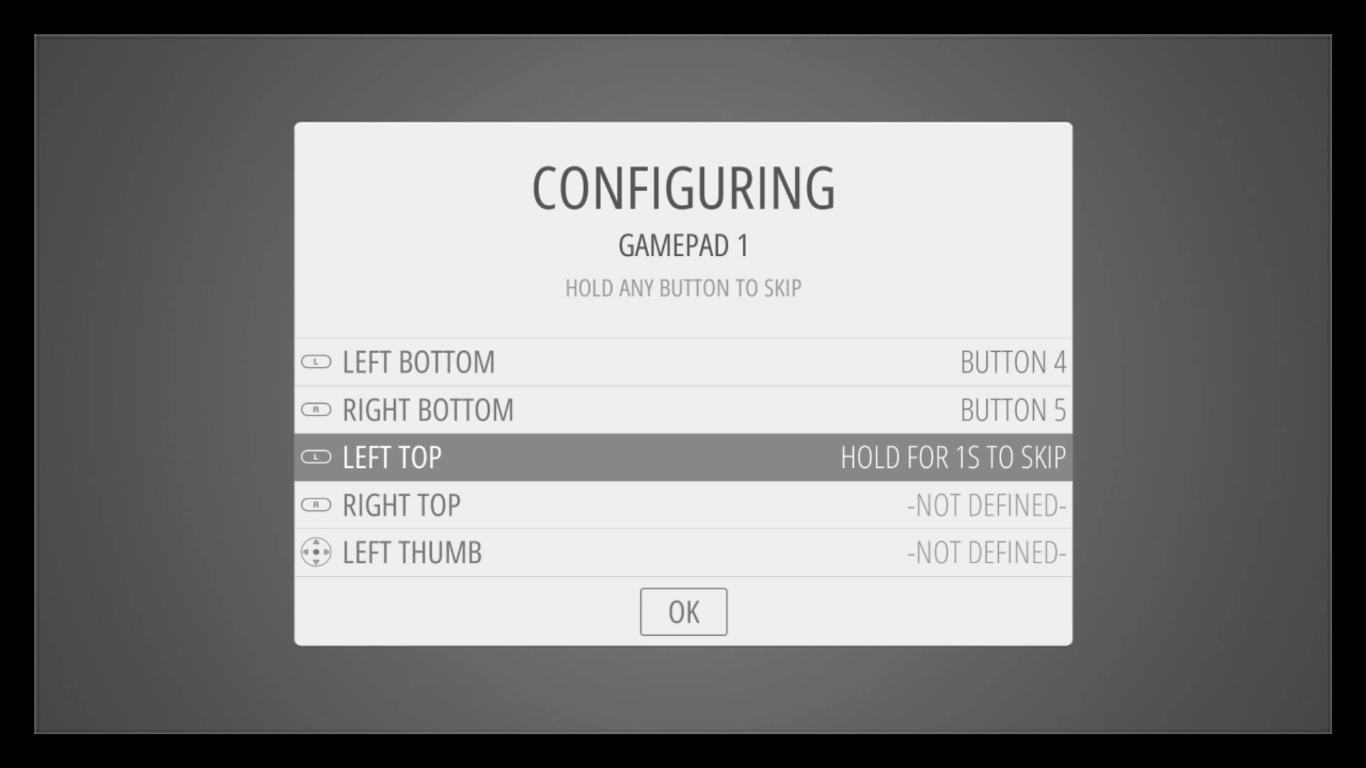 25
[Speaker Notes: Press the buttons on your controller at the prompts.
If you’re using a controller without analog or some of the buttons, just hold a button you’ve already assigned to skip to the next one.


screenshot via https://retropie.org.uk/docs/First-Installation/]
Hotkeys?!?
26
[Speaker Notes: Hotkey is the one function you can double-up a button on your controller. Typically you’ll use the “SELECT” button.
They let you quickly save/load states, exit, reset, etc.
more info: https://retropie.org.uk/docs/First-Installation/]
4. Set up Internet (optional)
time: 5 minutes
27
[Speaker Notes: If you have a Raspberry Pi 3 (or newer) you can use WiFi
You’ll have to set the WiFi country first, then you can connect to your WiFi network
For older Raspberry Pi you’ll need to use wired or a USB WiFi dongle]
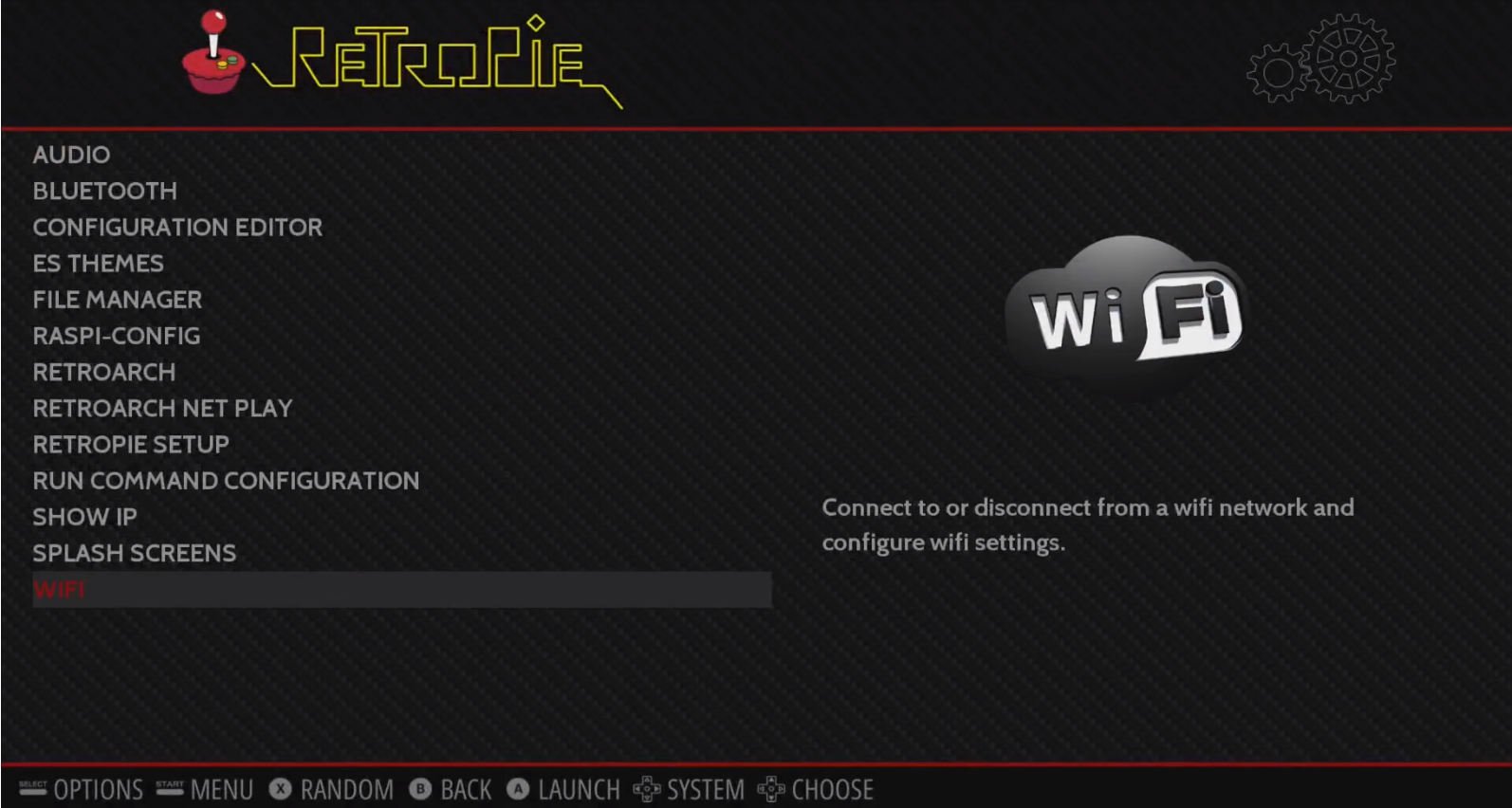 28
[Speaker Notes: On the main screen all you’ll have is RetroPie configuration as an option. Press “A” to select that, then choose “WiFi” from the menu.]
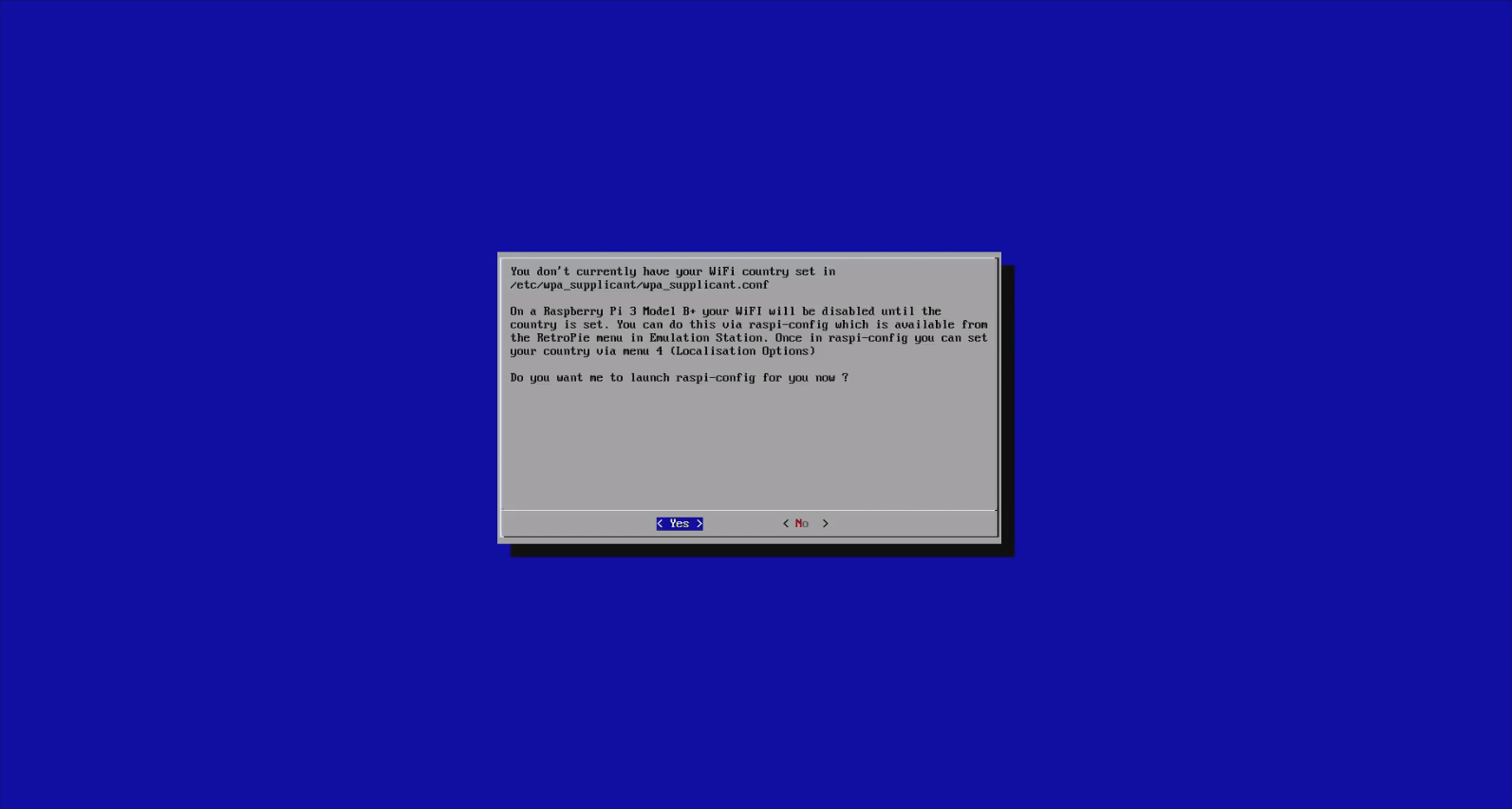 29
[Speaker Notes: It will ask you to set a WiFi country, choose Yes.]
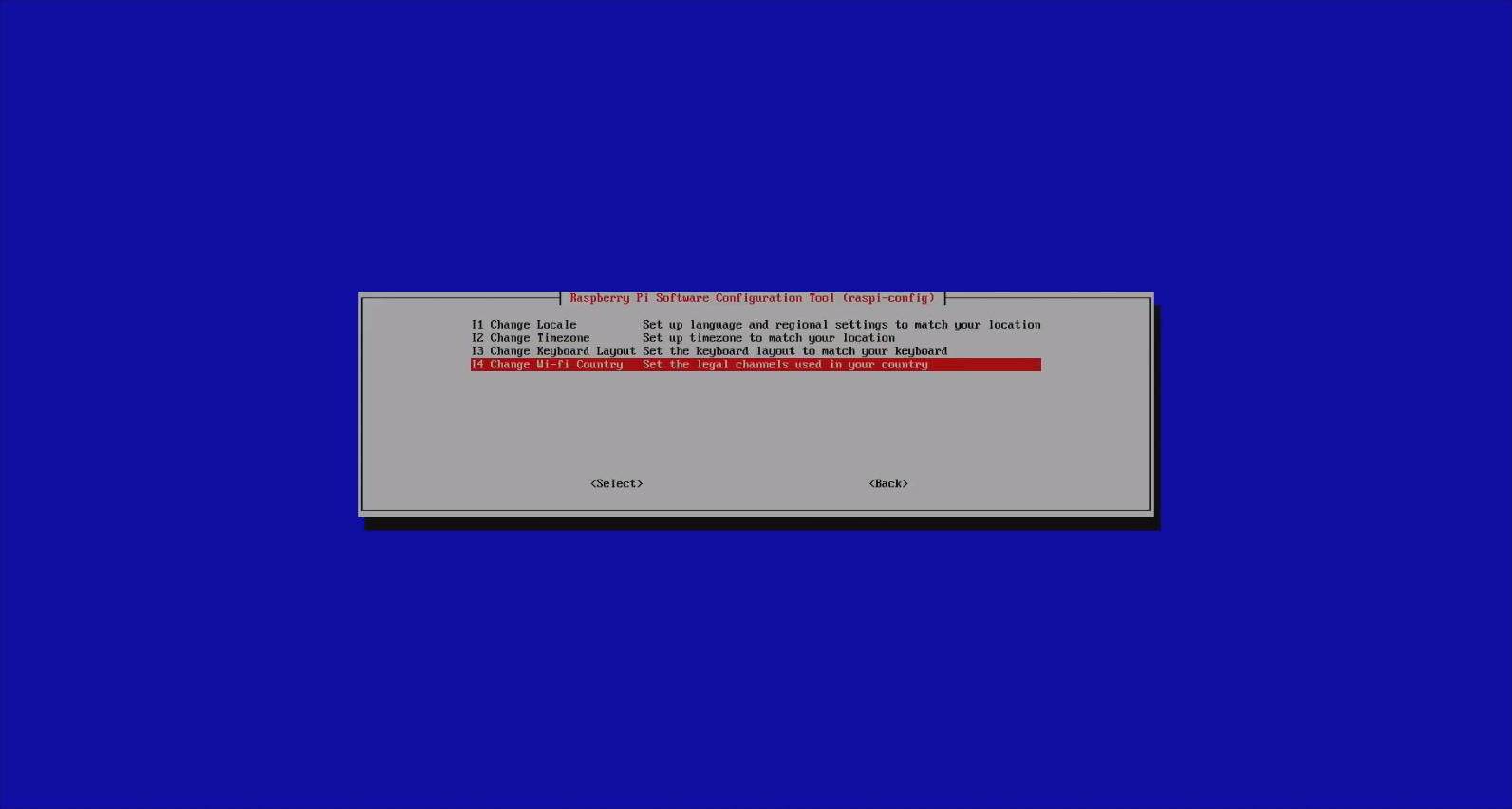 30
[Speaker Notes: Scroll to the option to “Change Wi-Fi Country” and select that, then choose your appropriate country from the list.]
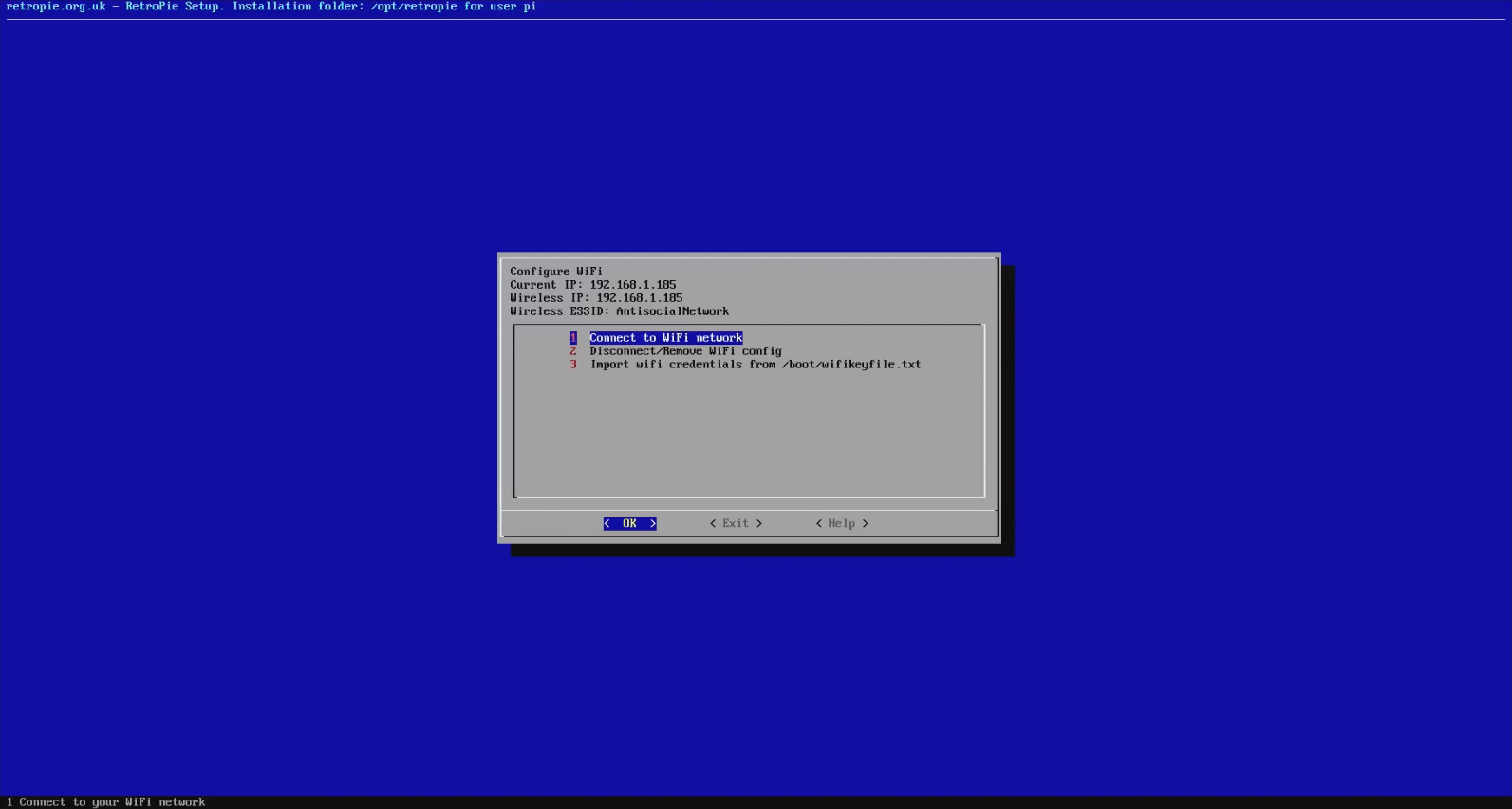 31
[Speaker Notes: Now you can connect to your WiFi network.]
5. Set up USB stickon PC
time: 1 minute
32
[Speaker Notes: Format your USB stick to FAT or FAT32
Add a folder to the root directory called “retropie”
Eject it.]
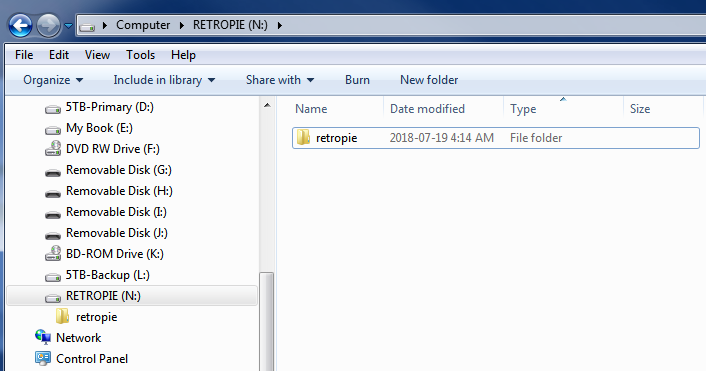 33
[Speaker Notes: Just create an empty folder called “retropie.”]
6. Put USB stickinto Pi
time: 1-2 minutes
34
[Speaker Notes: If it has a light it will blink for a while as RetroPie sets up the folders for your ROMs.

Wait for the light to stop blinking, or if there’s no light, just wait a minute or so, then you can pull it out.]
7. Put ROMs onUSB stick
time: 1-5 minutes
(depends on number of ROMs)
35
[Speaker Notes: RetroPie should have automatically created folders for the various systems, e.g. NES, SNES, Genesis, etc.

Just drop your 100% legally-acquired ROMs into the appropriate folders and remove the stick from the PC.

Do not @ me to ask about ROMs or argue about whether or not ripping your own ROMs from cartridge is legal.]
DIY ROMs
Retrode2 + Plugins
SNES
N64
Game Boy 
Game Boy Color
Game Boy Advance
Sega Genesis
Master System
Kazzo
NES
Famicom
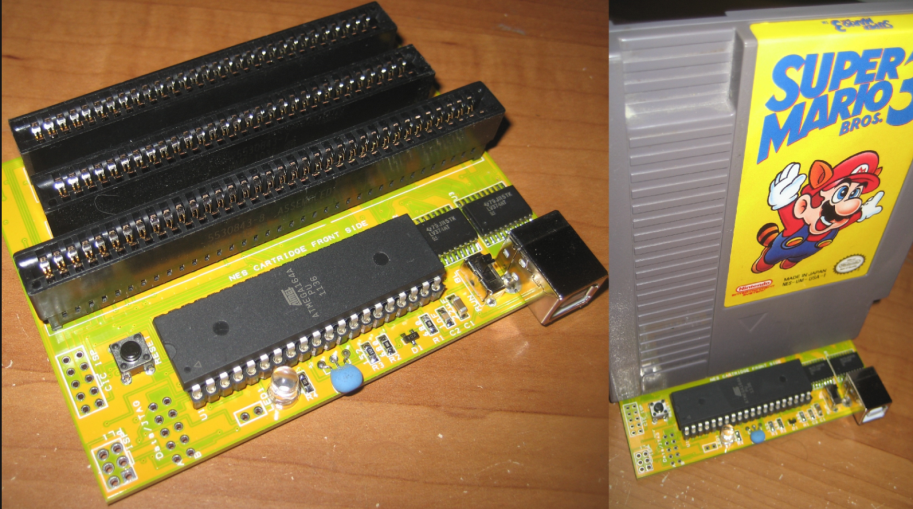 36
[Speaker Notes: You can rip your own ROMs! Custom hardware is available that will allow you to download the ROMs from your cartridges to your PC.]
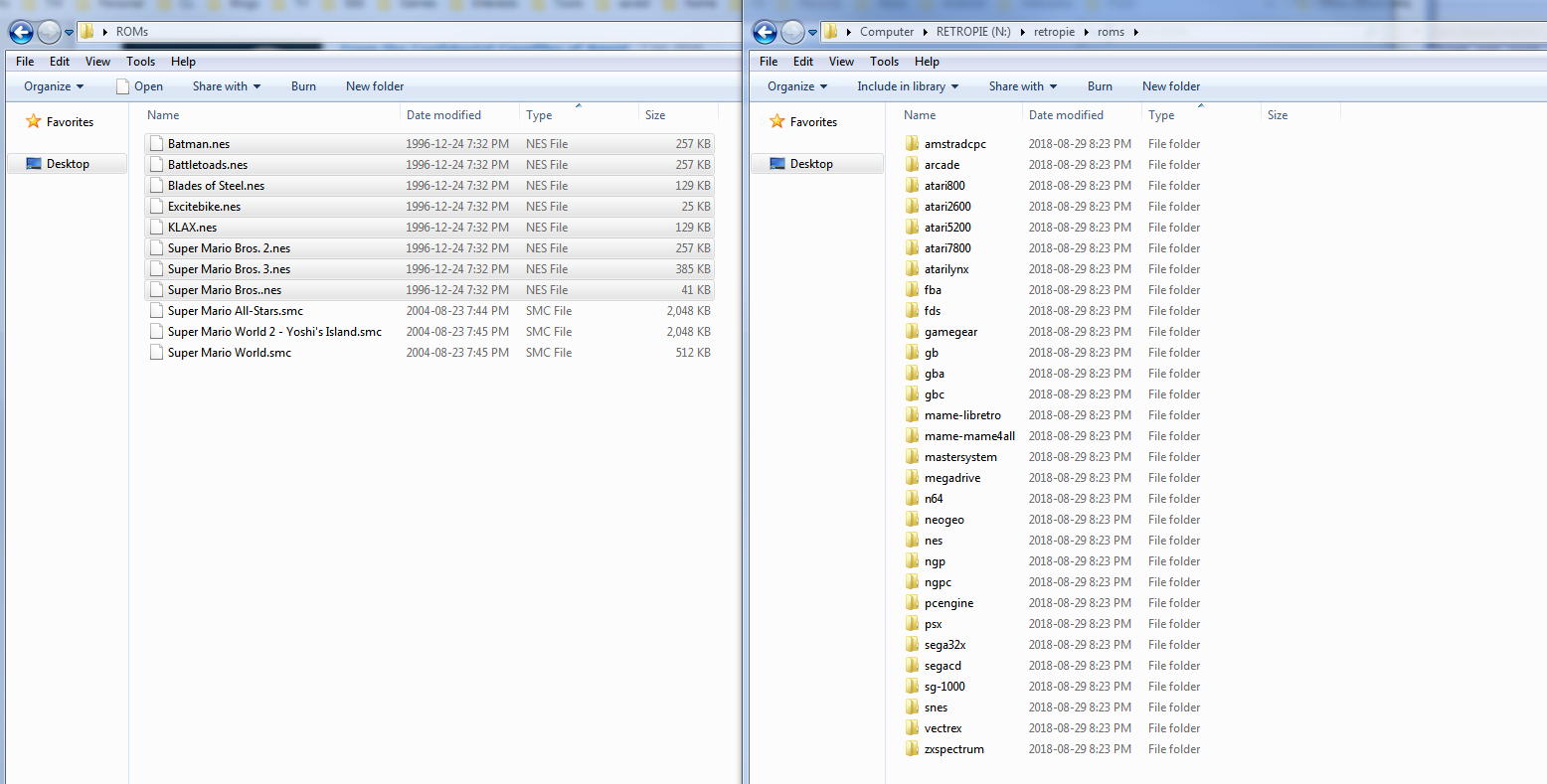 37
[Speaker Notes: It is worth noting that it is also possible to transfer ROMs via network, once you’ve set up WiFi or connected to ethernet.]
8. Put USB stickinto Pi
time: 1-10 minutes
(depends on number of ROMs)
38
[Speaker Notes: Seriously, just stick it on in there.
ROMs placed in their appropriate folders will copy to your Pi automatically.]
9. RestartEmulation Station
time: 1 minute
39
[Speaker Notes: Press [Start] to open the Main Menu
Choose “Quit”
Choose “Restart EmulationStation”
“Really Restart?” “Yes”
Wait for it to re-boot]
10. Play games!
time: FOREVER
40
[Speaker Notes: If you did everything right, the systems that you added ROMs for will appear on the main menu, just select the system you want to play, choose your game, and play!]
Questions?
download these slides at ellis.fyi/pax2024

visit PAXWest24.com/PanelSurveys
& tell PAX how great our panel was!
41
[Speaker Notes: Detailed info can be found at https://retropie.org.uk/docs/First-Installation/
They also have a great walkthrough video! https://www.youtube.com/watch?v=E1sbnPZ_A8w

You can also see the video version of this presentation from PAX Online 2020 here: https://www.youtube.com/watch?v=0HJgzuPzv3Y]